온라인몰(스토리 쇼핑) 
재고 관리
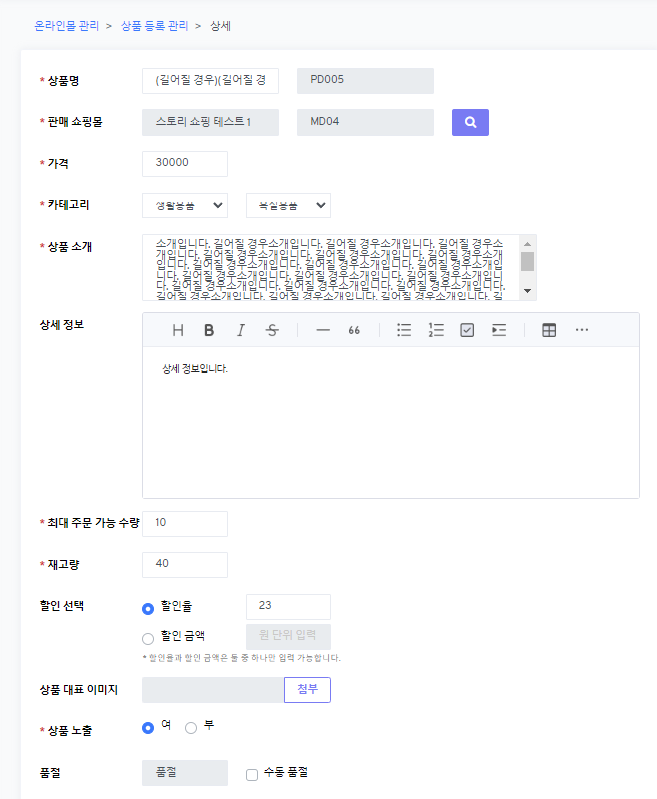 1.Menu navigation
  온라인몰 관리 > 상품 등록 관리 > 상세 (Modify)

2.Fields
  1) 품절 (sold out)
    a) 품절 inputbox (readonly)      a-1) Logic        - if 재고량 (stock_count) <= 0 (NOT NULL), show 품절 text        - else, don’t show it
    b) show guide text under the field
       - “*수동 품절 선택 시, 재고 조정 없이 품절로 표시됩니다.”
1
2
3
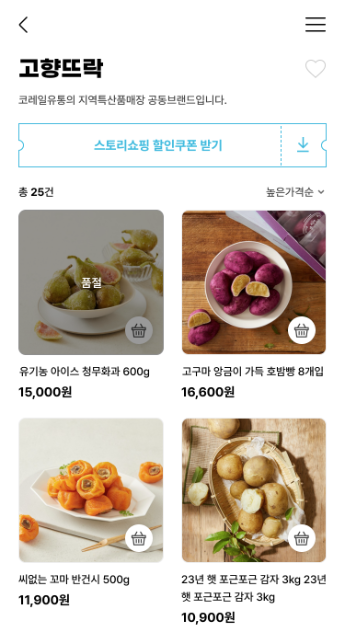 앱 상품 품절 표시되지 않았으나, 주문이 불가능한 경우
 
: 전달된 재고량 정보보다 주문 수량이 많은 경우
앱 상품 품절 표시되고, 주문이 불가능한 경우
 
(1) 재고량이 0 이하인 경우 = 품절 표시된 경우 
(2) 수동 품절 체크되어 있는 경우
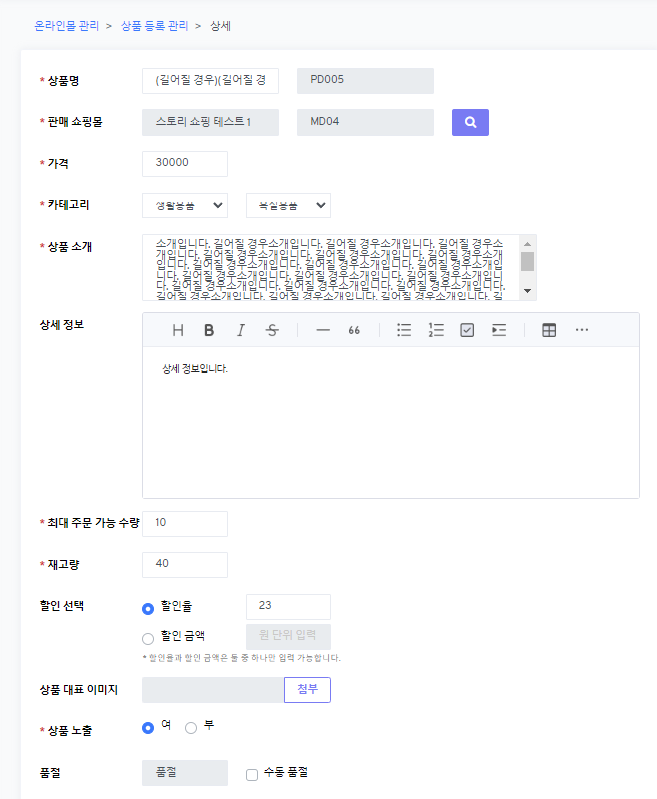 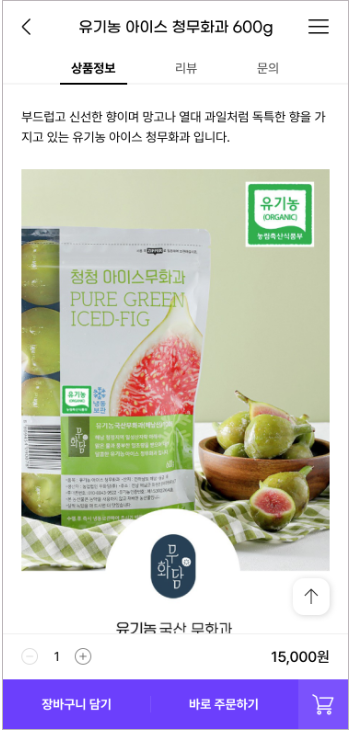 최대 주문 가능 수량으로 제한
스마트오더(스토리 오더) 
재고 관리
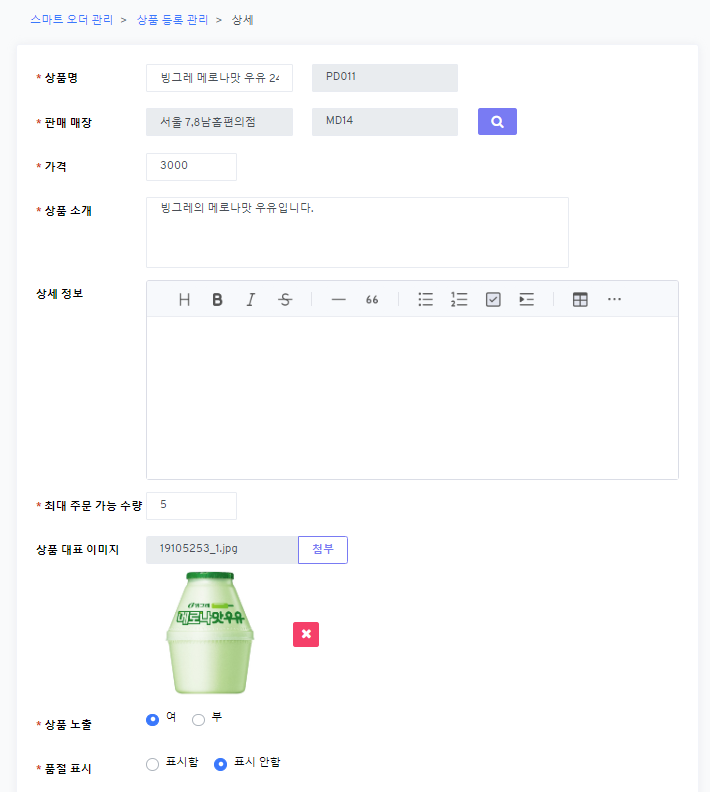 수정 후
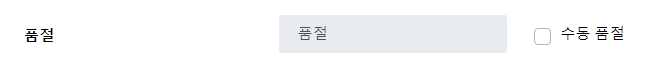 품절 표시 아래에 추가
1
2
3
현재고
            
             *KRS로부터 전송받는 재고 정보입니다. 실제 재고와는 약간의 차이가 있을 수 있습니다.
              KRS에서 전송받는 정보가 없는 경우 현재고는 표시되지 않으며, ‘수동 품절’를 통해 품절 등록이 가능합니다.
0
수정 전
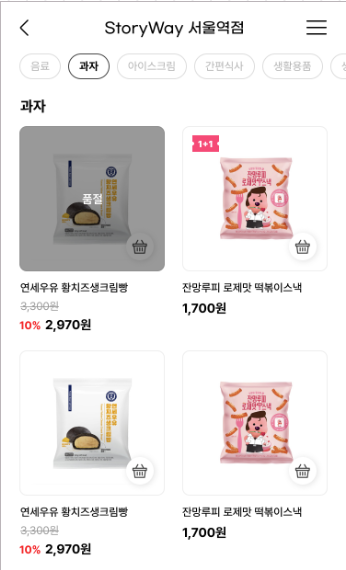 앱 상품 품절 표시되고, 주문이 불가능한 경우
 
현재고가 0 이하인 경우 
품절 표시가 ‘표시함’으로 체크되어 있는 경우
앱 상품 품절 표시되지 않았으나, 주문이 불가능한 경우
 
: 전달된 현재고 정보보다 주문 수량이 많은 경우
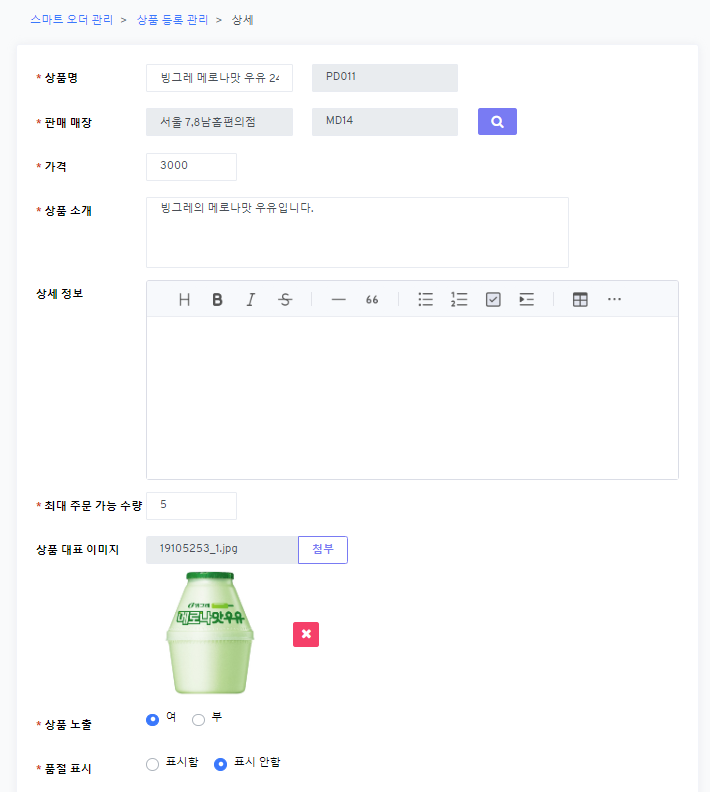 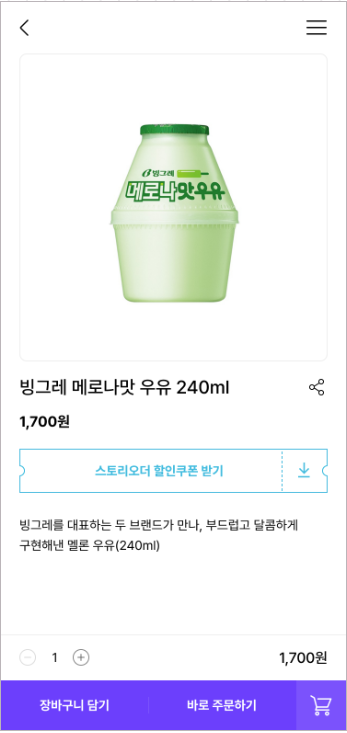 최대 주문 가능 수량으로 제한